maestraconcetta.weebly.com
LA PROGETTAZIONEUN ESEMPIO
LE FASI DELLA PROGETTAZIONE :  
FASE 1 : ORGANIZZAZIONE
                                     
                               :  Una ragazza in difficoltà
 
                  : Educare al valore dell’amicizia.
 
                                     : I miei alunni
 
                     : Racconto verosimile
 
                                                   :  Una settimana
 
                                                            :   Due  pagine
ARGOMENTO
SCOPO
DESTINATARI
FORMA
TEMPO DISPONIBILE
LUNGHEZZA DEL TESTO
FASE 2: IDEAZIONE
Personaggi: Sara, i compagni di classe, i genitori
Ambienti: La città, la scuola
Tempo: Presente

Situazione da sviluppare: 
Sara vuole partecipare ad un corso di pittura ma non può permettersi di pagare il costo di iscrizione. Solo grazie all’aiuto dei suoi compagni di classe, riuscirà  a risolvere il problema.  Questa esperienza rafforzerà  l’amicizia tra Sara e i suoi compagni.
 
Tecnica per la registrazione:  Modello problema/Soluzione del problema.
 
MODELLO PROBLEMA/SOLUZIONE DEL PROBLEMA:
Sara è un’appassionata di pittura e vuole partecipare ad un corso per imparare tecniche nuove.
PRESENTAZIONE:
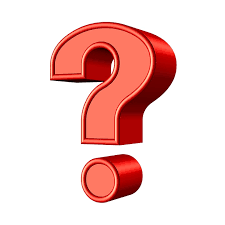 PROBLEMA:
Sara non ha i soldi per pagarsi il corso.
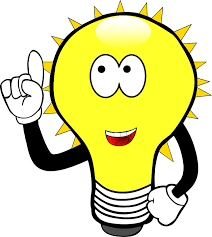 I suoi amici la aiuteranno a trovare i soldi
   necessari.
SOLUZIONE DEL PROBLEMA:
FASE 3: PIANIFICAZIONE

                                                       : dall’inizio alla conclusione.

                                                                      : 

Sara legge su un giornale che a breve sarà  organizzato un corso di pittura nella sua città.
Desidera tanto partecipare perché la pittura è la sua passione e vuole perfezionare e conoscere nuove tecniche.
La sera stessa Sara ha la triste notizia del licenziamento del padre.
Sara è triste e preoccupata e sa che non può chiedere i soldi ai genitori per frequentare il corso.
Gli amici sanno che Sara è molto brava in disegno e la incoraggiano a trovare una soluzione.
Gli amici le propongono di allestire una mostra dei suoi dipinti e di venderli.
Dalla vendita dei suoi quadri ricava i soldi sufficienti per partecipare al corso.
ORDINE DELLA NARRAZIONE
PREPARAZIONE DELLA SCALETTA
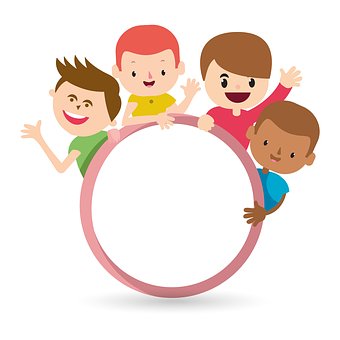 ORA TOCCA A TE!
BUON LAVORO!